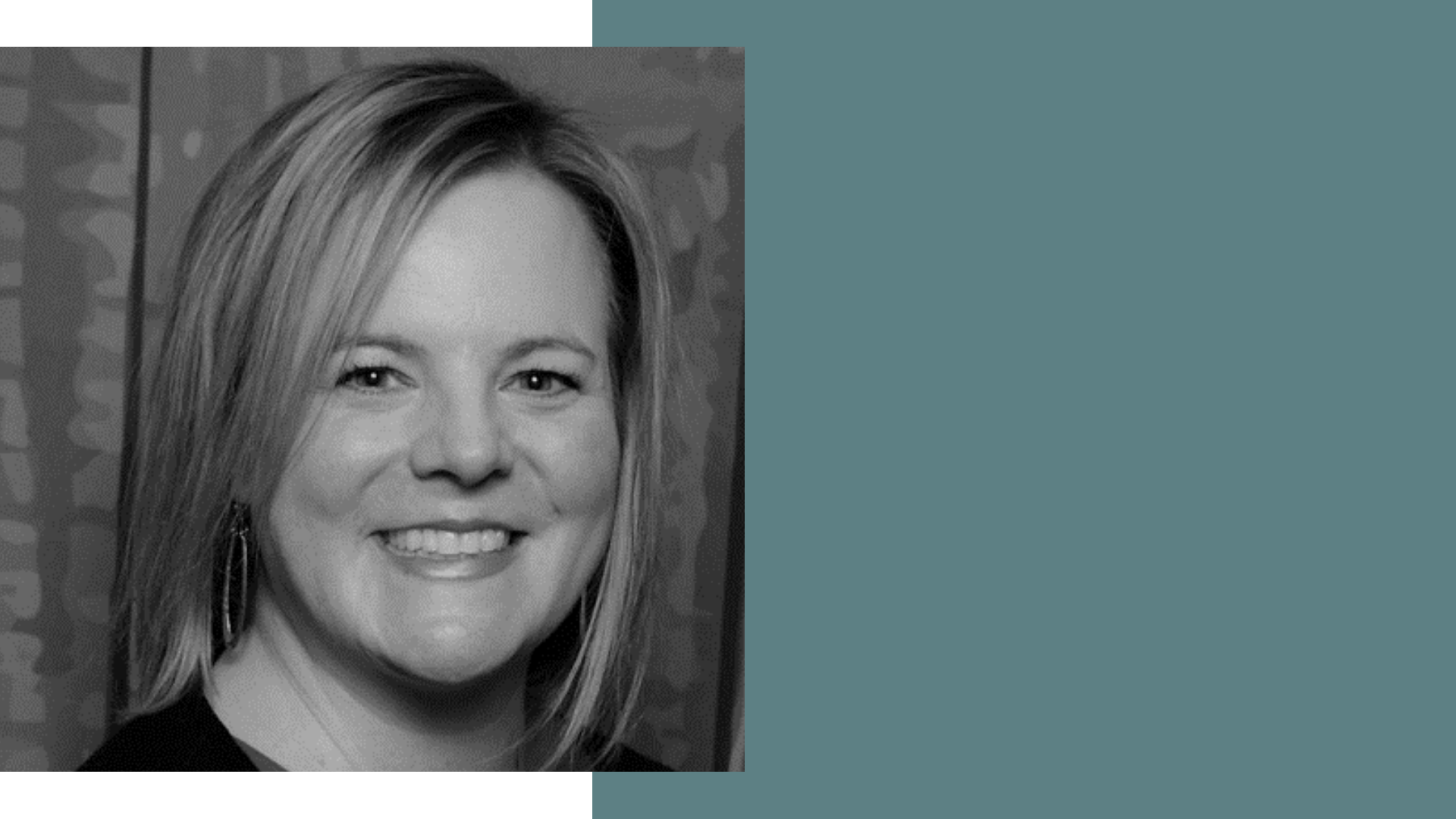 Cathy AldermanChief Communications and Public Policy OfficerColorado Coalition for the Homelesscalderman@coloradocoalition.org
AGENDA
Affordable Housing Transformational Task Force and SubPanel Pre-session work
Housing Funding Legislation from 2022 Session
HB22-1304, SB22-159, HB22-1282, SB22-160, HB22-1051, SB22-156, SB22-232
Homelessness Legislation from 2022 Session
HB22-1377, HB22-1378, SB22-211, HB22-1083
Housing Protection Legislation from 2022 Session
HB22-1102, HB22-1082
Questions / Discussion
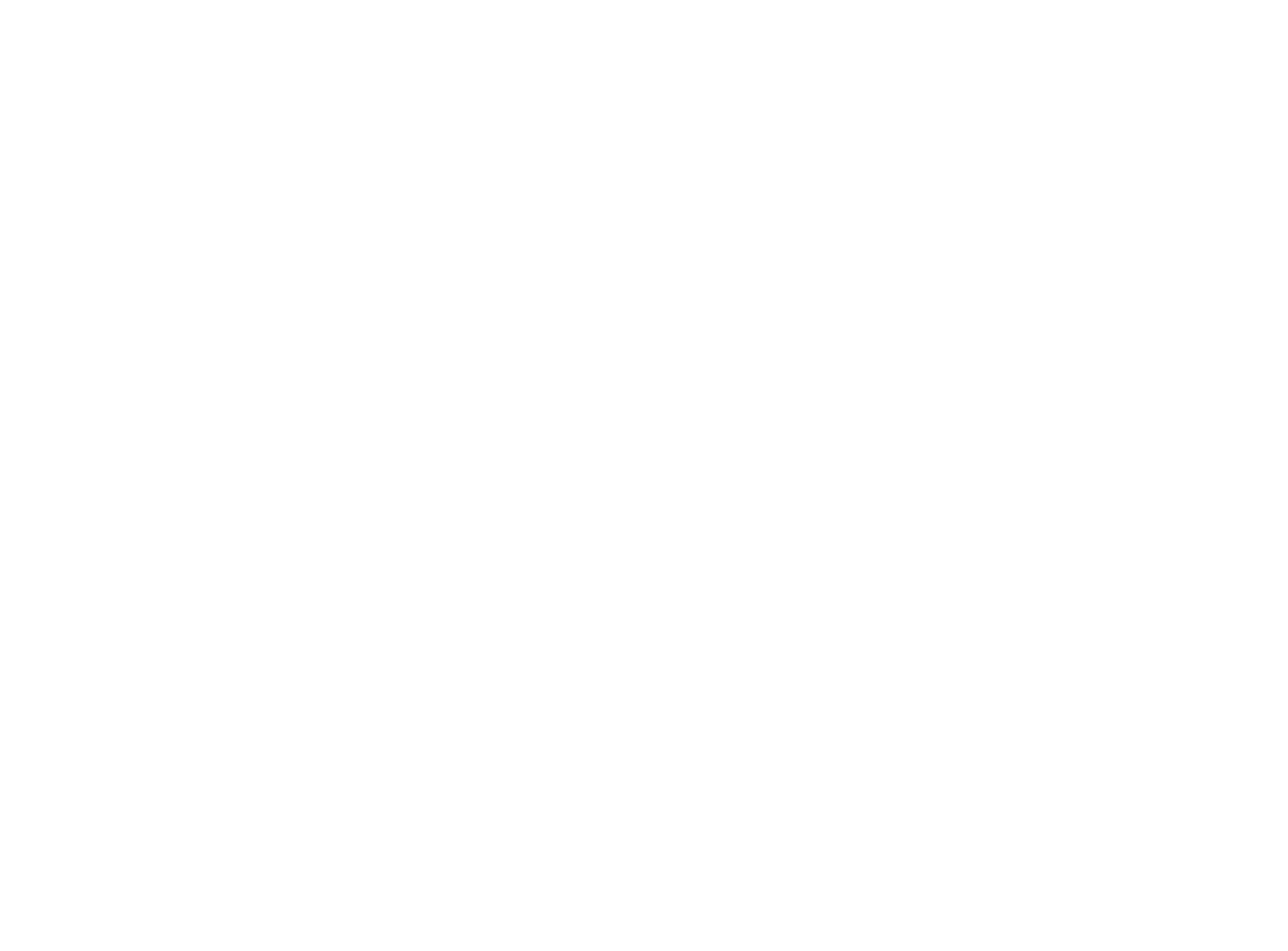 American Rescue Plan Act of 2021 (ARPA)
HB21-1329 required the Executive Committee of the Legislative Council, by resolution, to create a task force to meet during the 2021 interim and to issue a report with recommendations to the general assembly and the Governor on "policies to create transformative change in the area of housing using money the state receives from ARPA.”
$500m ($100m transferred immediately and $400m for Task Force/SubPanel process)
Funds must be obligated by December 31, 2024 and expended by December 31, 2026.
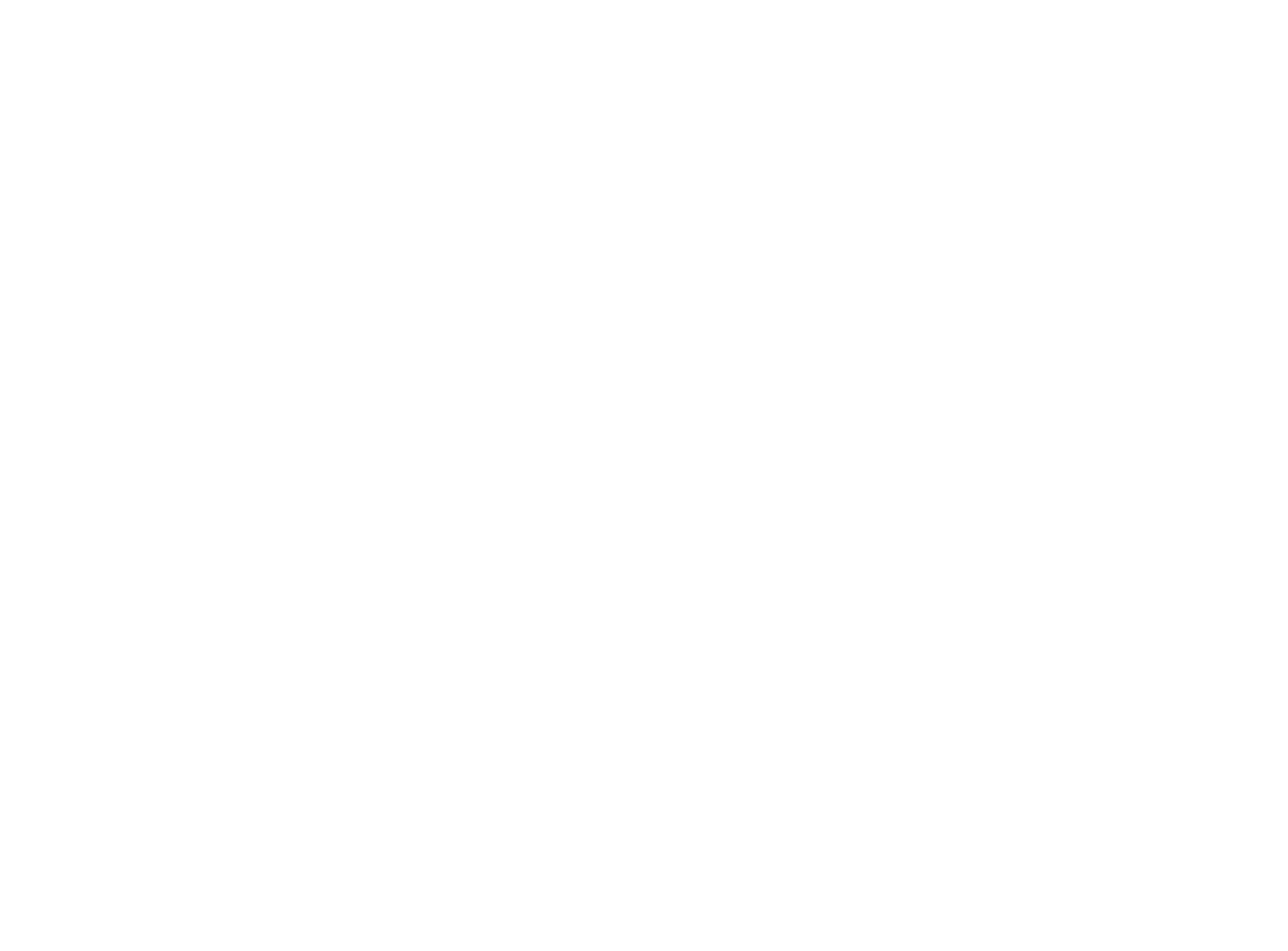 Affordable Housing Transformational Task Force Members
CHAIR, Representative Dylan Roberts
VICE CHAIR, Senator Julie Gonzales
Senator Jeff Bridges
Senator Dennis Hisey
Senator Rachel Zenzinger
Senator Rob Woodward
Representative Andres Pico
Representative Iman Jodeh
Representative Steven Woodrow
Representative Dan Woog
Rick Garcia, ED of Department of Local Affairs
Alison George, Director of Division of Housing
Chantal Unfug, Director of Division of Local  Government
Kristin Toombs, Director of Office of Homeless Initiatives
Cris White, ED and CEO of Colorado Housing and 
        Finance Authority
Will Toor, ED of Colorado Energy Office
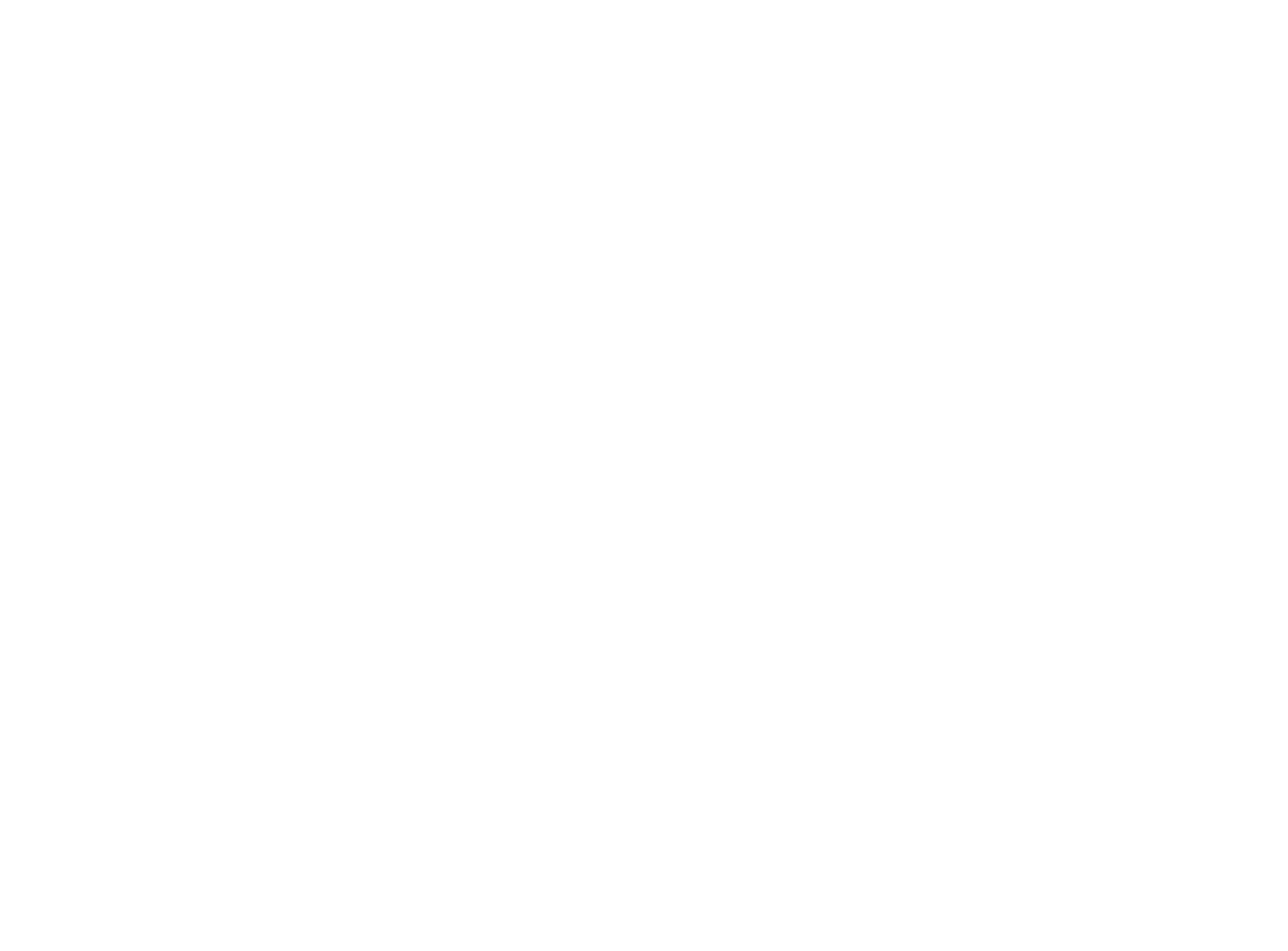 Affordable Housing Transformational Task Force Subpanel Members
CHAIR, Brian Rossbert, Housing Colorado  (Nonprofit Housing        Advocacy)
VICE CHAIR, Cathy Alderman of the Colorado  Coalition for the Homeless (Homelessness Expertise)
Aaron Miripol, Urban Land Conservancy (Land Trust)
Roberto Rey, AARP (Housing for seniors and people living with disabilities)
Wanda Harrison , The Second Chance Center (Homelessness Expertise)
Eric Leveridge, Colorado Jobs with Justice (Representing Workers)
Steven Cordova, Tri-County Housing Authority (Local Housing Authority)
Kinsey Hasstedt, Enterprise Community Partners (Non-profit Housing Expertise)
Tamara Pogue, Summit County Commissioner (Commissioner of Local Government)
Adam Paul, Lakewood Mayor (Mayor of Local Government)
Tawny Peyton,  Rocky Mountain Home Association (Factory-Built Housing Expertise)
Andrew Hamrick, Colorado Apartment Association (Property Manager and Landlords)
Paul Weissman, Lument (Housing Financing)
Karl Koebel, Koebel & Co. (For-profit Housing)
Julie Piepho, Adams Bank & Trust (Real Estate Market and Transactions)
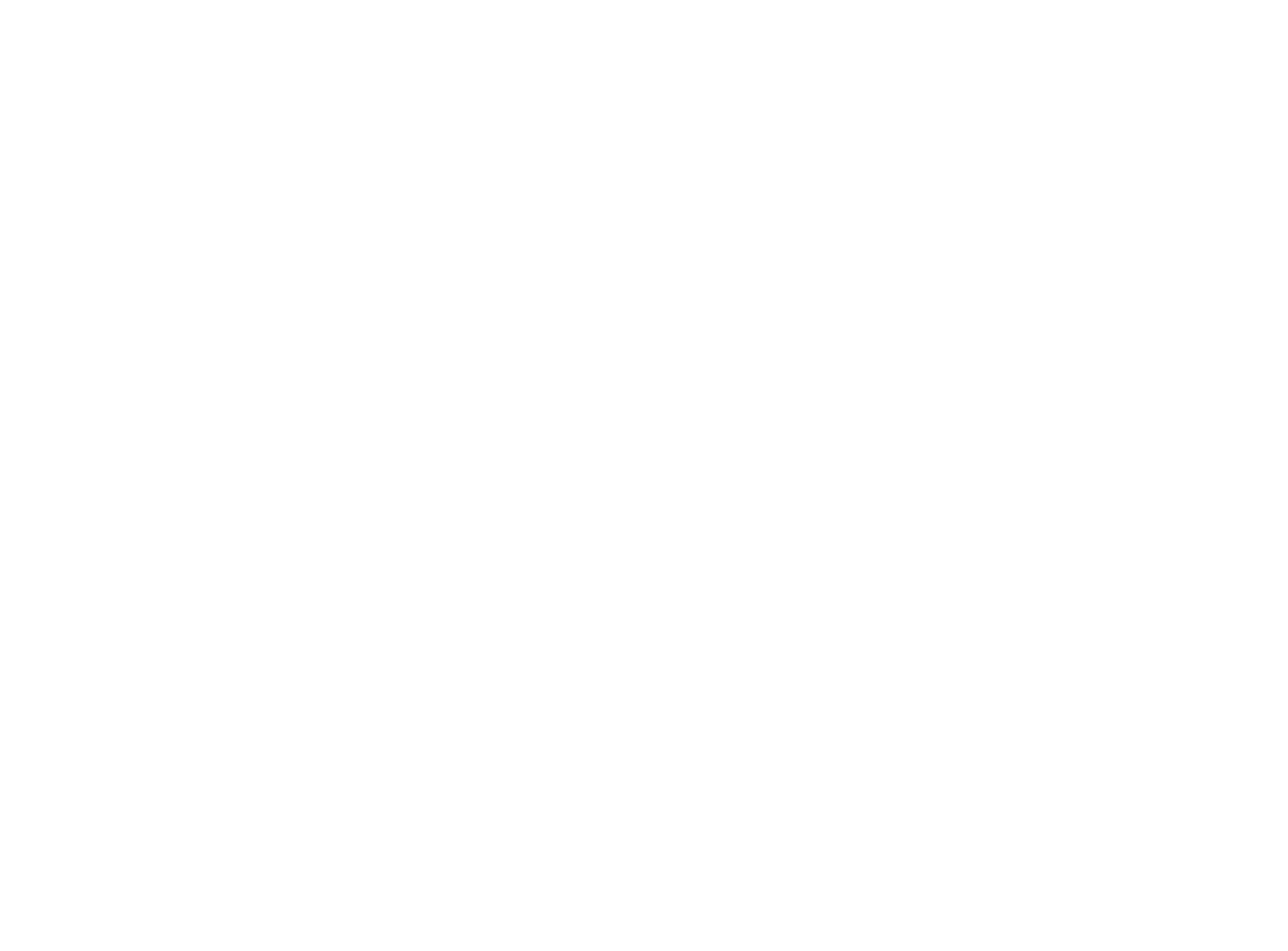 Allowable Uses of ARPA Dollars
The permissible uses of money allocated to the state for housing purposes under ARPA
Services to address homelessness such as supportive housing, and to improve access to stable, affordable housing among unhoused individuals; 
Affordable housing development to increase the supply of affordable and high-quality living units; and 
Housing vouchers, residential counseling, or housing navigation assistance to facilitate household moves to neighborhoods with high levels of economic opportunity and mobility for low-income residents, to help residents increase their economic opportunity and reduce concentrated areas of low economic opportunity.
Populations, households, or geographic areas disproportionately impacted by COVID
Assessing whether a program or service "responds" to COVID requires the recipient to: 
Identify a need or negative impact of COVID; and 
Identify how the program, service, or other intervention addresses the identified need or impact.
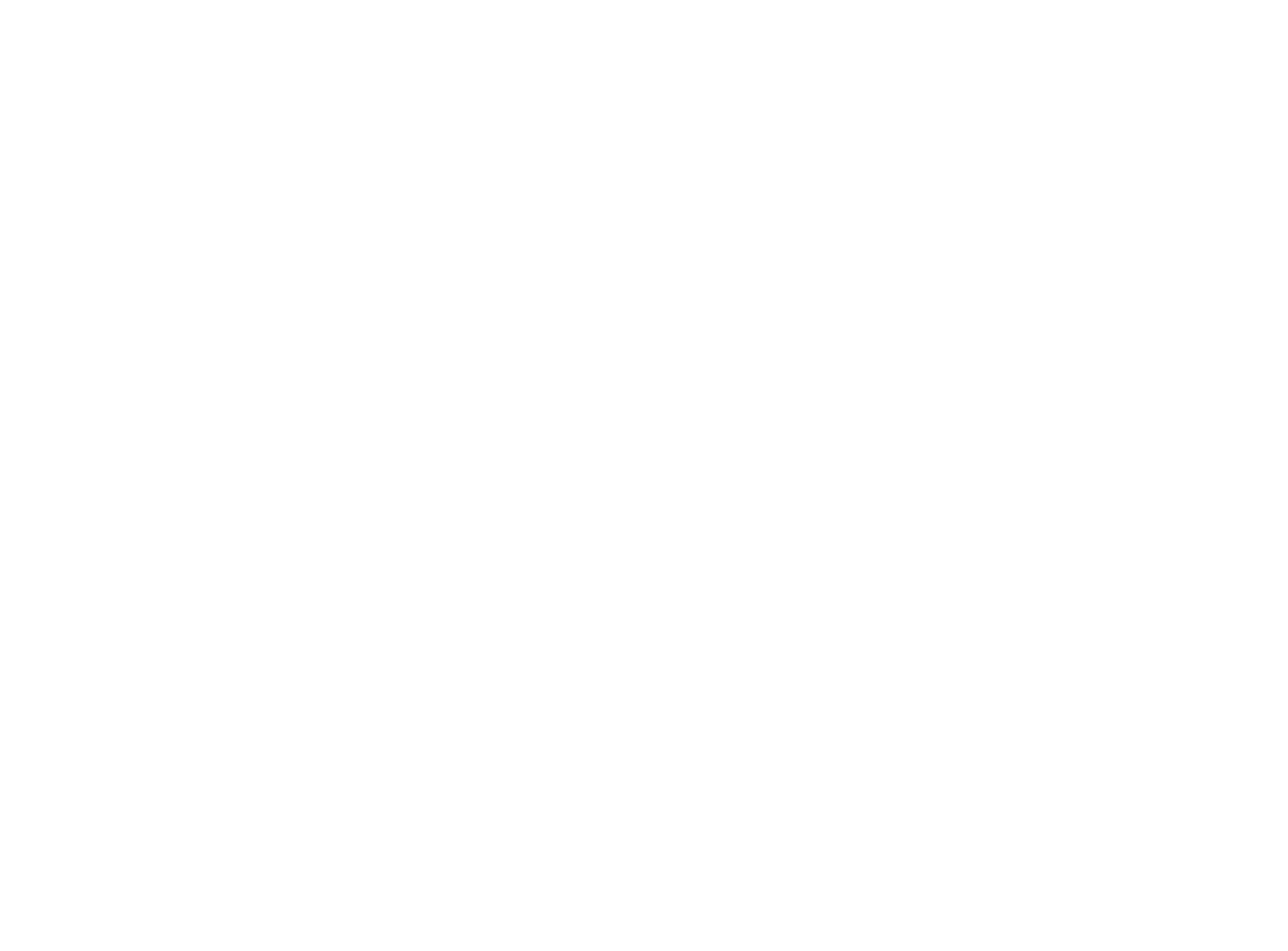 SubPanel - Strategic Priorities
Expand capacity
Development of more housing
Align subsidies/vouchers
Prepare Communities to make use of funding
Stabilize existing affordable housing
Emergency assistance
Preservation / Rehabilitation
Long-term affordability
Strengthen the safety net
Homelessness resolution/Prevention
Integration of systems and resources
Ensure equity and access
Prioritize historically and disproportionately impacted households
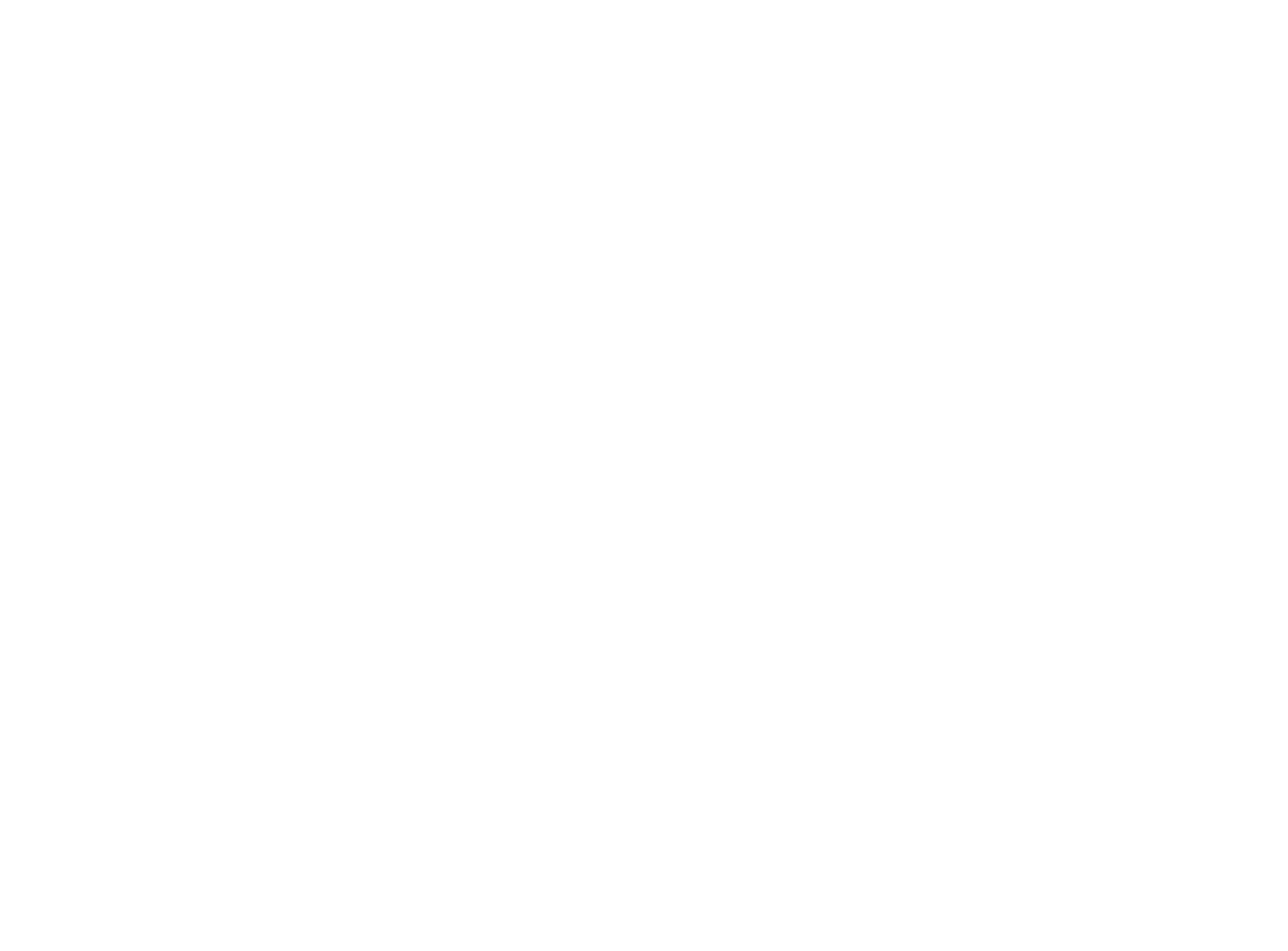 Policy Recommendations – Consensus Items
Expand the State Tax Credit Program
Establish a Standing or Interim Committee or Task Force on Housing and Homelessness
Provide Funding for DOLA – Division of Housing to Update and Expand a Statewide Housing Needs Assessment
Ensure Sustainable Funding for Supportive Services, and Integration with Affordable Housing
Short-Term Rentals
Statewide Homelessness Prevention and Resolution

AHTTF Final Report
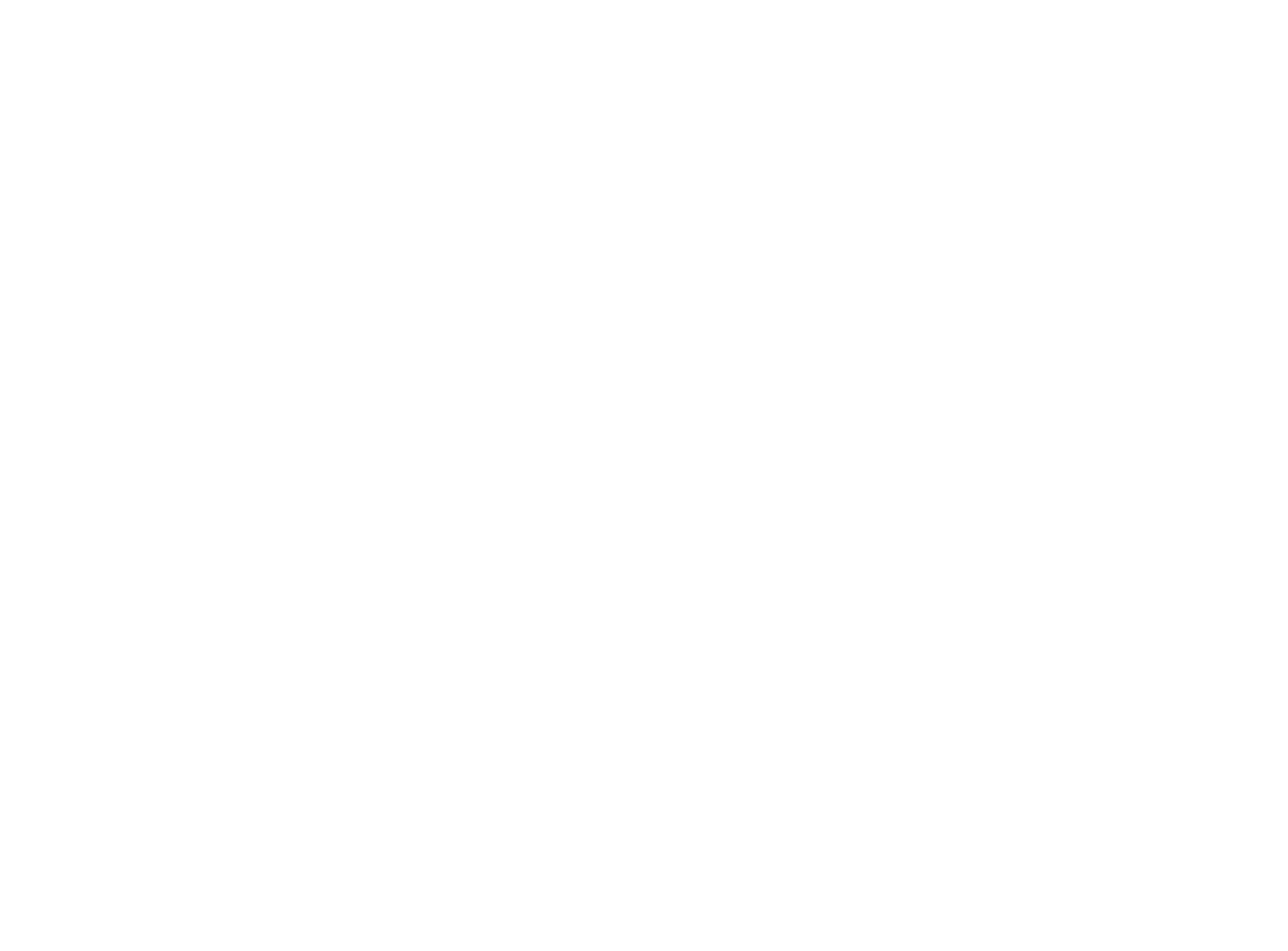 Housing Investment Legislation 2022
HB22-1304: State Grants Investments Local Affordable Housing - $178M for two grant programs
SB22-159: Revolving Loan Fund Invest Affordable Housing - $150M for loans
HB22-1051:  Modify Affordable Housing Tax Credit - Extends $10m annual credit to December 2031
HB22-1282: Innovative Housing Incentive Program - $40M for innovative manufacturing 
SB22-146: Middle Income Access Program Expansion - $25M for existing CHFA program
SB22-160: Loan Program Resident-Owned Communities - $35M for loans
HB22-1117:  Use of Local Lodging Tax Revenue – specifically for housing
SB22-232:  Creation of Middle-Income Housing Authority
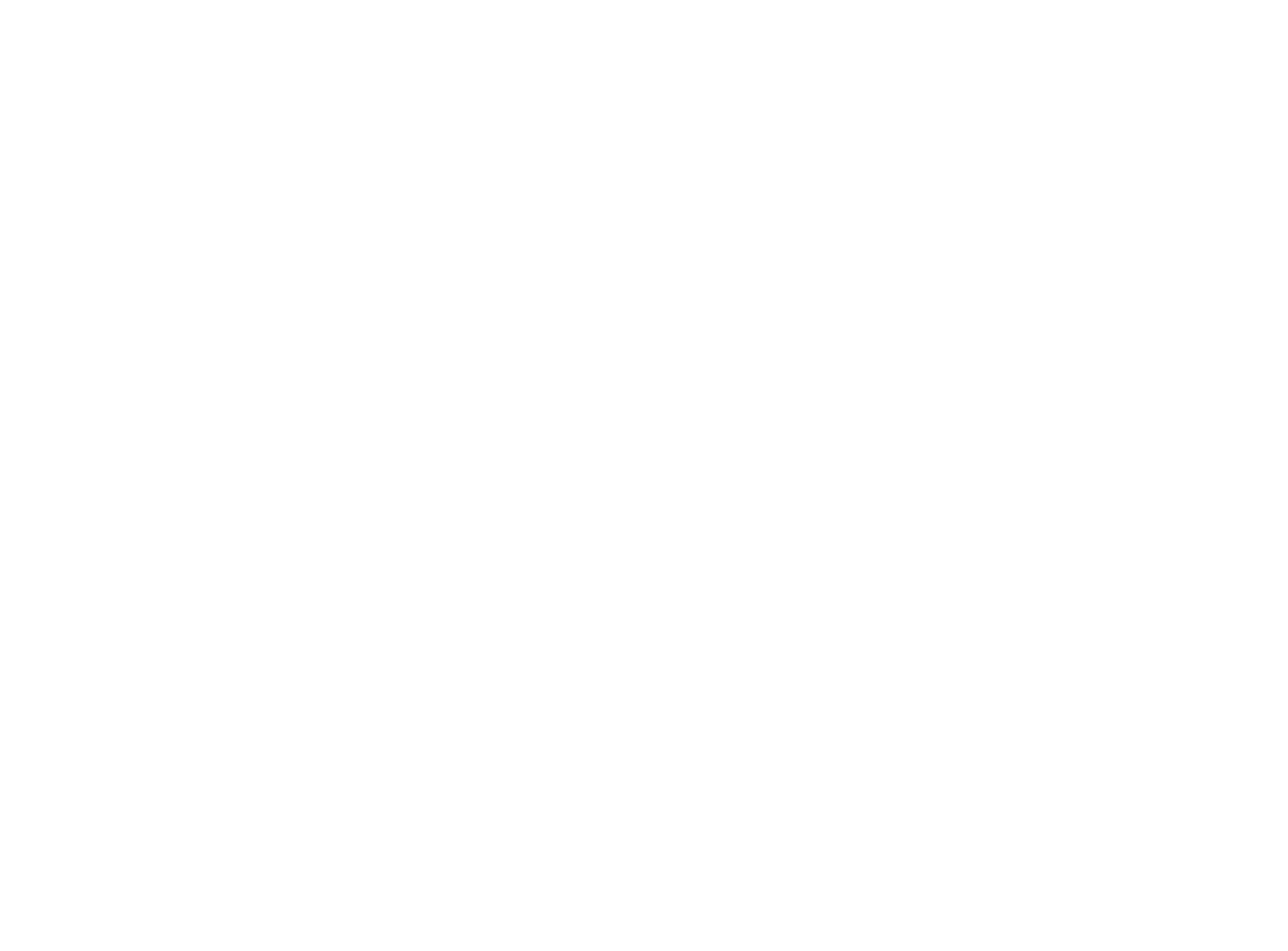 HB1304 –Transformational Affordable Housing Grant Program
Total allocation: $138 Million 
NOTE: Until Dec. 31, 2023, half of available grant funds will only be accessible to applicants in rural or rural resort counties, and half to those in urban counties. 
Starting Jan. 1, 2024, entities can apply for remaining funds regardless of their location.
Administered by: 
State Division of Housing (DOH)
Who can apply: 
Nonprofit organizations doing any of the activities that grant funds can support
Local governments
Funding deadlines: 
Dec 30, 2024: All grants must be contracted out by DOH
Dec. 30, 2026: Funds must be expended by grantees (not specified by legislature, but expect DOH to state this to follow U.S. Treasury guidelines
Uses include:
Infrastructure development
Gap financing for tax credit development
Construction costs for new housing development (rental and for-sale)
Rehabilitation or preservation of existing affordable housing, 
Financing energy efficiency improvements
Land acquisition
Supportive housing and services
Property conversion or transitional housing
Time-limited rental assistance
Eviction legal defense
Land banking/community trusts

AMI Limits:• Rental Housing
Urban county: up to 80% AMI
Rural county: up to 140% AMI
Rural Resort county: up to 170% AMI
     • Homeownership AMI Limits: up to 140% AMI
HB1304 – Affordable Housing Priorities
Represents a one-time funding proposal with minimal or no multi-year financial obligations
Will “contribute to the overall well-being and professional and recreational needs of the local work force and population”
Provide for mixed-income development capped at the area identified median income levels wherever the proposed project is located
Promotes long-term affordability
Creates opportunities for families’ intergenerational wealth building
Transit-oriented development
Involves purchasing/securing land for future development
Restricts units for survivors of domestic violence or sexual assault, and people living with disabilities including through universal design
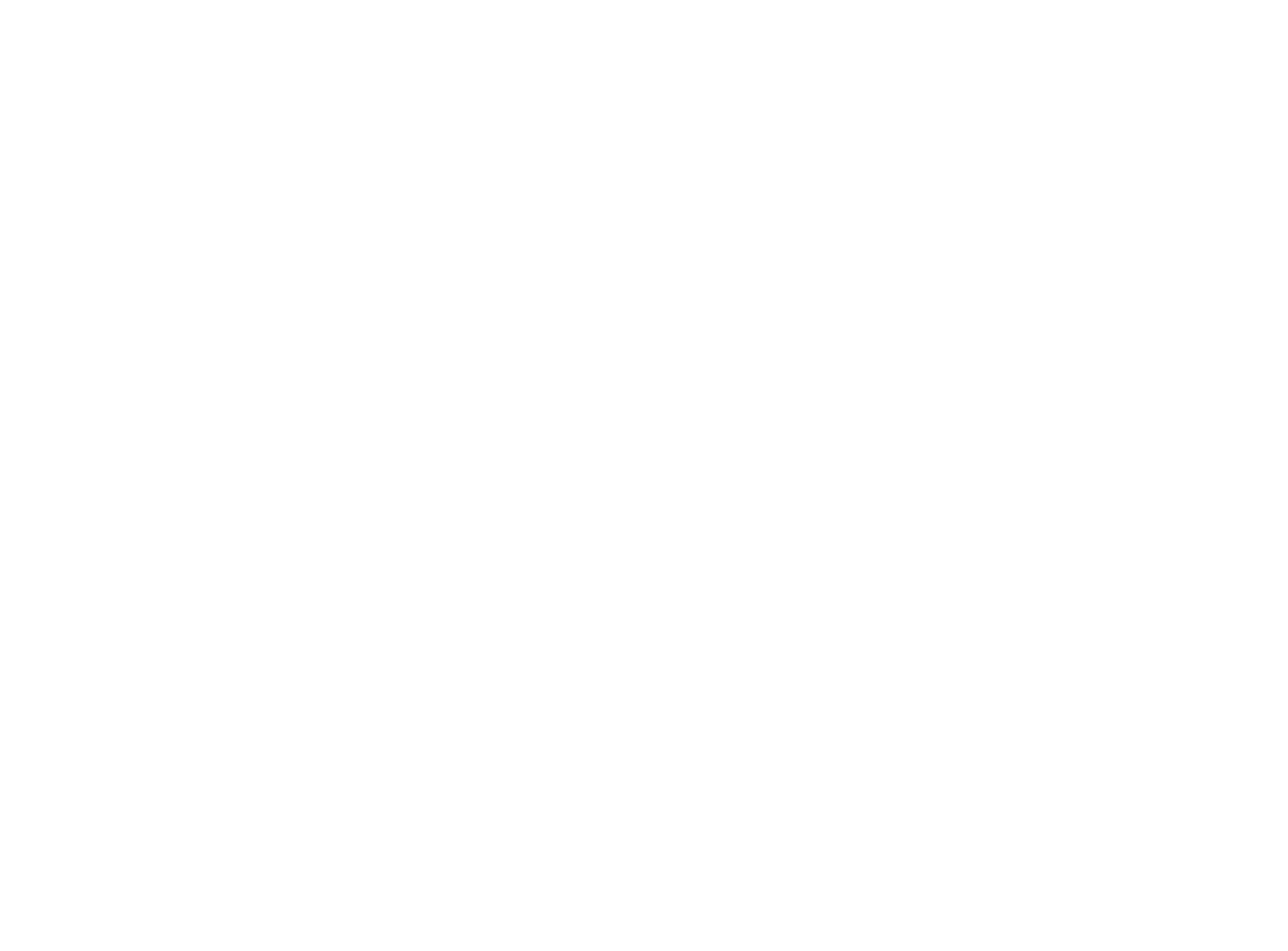 HB1304 – Infrastructure and Strong Communities Grant Program
Total allocation: $40 Million 
Administered by: 
State Division of Local Government (DLG)
A multiagency group of DLG, the Colorado Energy Office, and the State Department of Transportation will work with stakeholders to create a list of sustainable land use best practices to help achieve the program’s goals
Who can apply: 
Local Governments defined as a municipality, county, or city and county
Grant amounts: 
No max award amounts set by the legislature; DOH could decide to establish limits
Funding deadlines: 
Dec. 30, 2026: Funds must be expended by grantees (not specified by legislature, but expect DOH to state this to follow U.S. Treasury guidelines)
Uses include: 
Planning, engineering, infrastructure and local capacity. 
Infill development, Sustainable land use practices, 
Grants must, at least in part, fund infrastructure projects that increase affordable housing in or adjacent to a downtown area, a core business district, transit-oriented development, or with onsite early childhood care and education, 
A portion of any grant may be used for project delivery, planning, community engagement
Flexibility will be given to rural communities to address local needs that arecompatible with the underlying goals of the grant program (i.e., expanding thesupply of affordable housing)
DOLA and other agencies can use funding for education and technical assistance

AMI Limits• Rental Housing: up to140% AMI
     • Homeownership AMI Limits:	• Rural Resort county: up to 160% AMI	• Urban and Rural counties: up to 140% AMI
HB1304 – Infrastructure and Strong Communities Priorities
Enabling ADUs or use of multiplexes by right in residential zones
Zoning for mixed-use higher density development in downtown areas of municipalities and around transit stations 
Annexation policies
Intergovernmental agreements that coordinate future development
Reduced parking requirements
Relaxed occupancy rules
Budgeting policies
Planned unit development with integrated affordable housing units
Development of small square footage residential unit sizes
Water rate structures
Road standards
Hazard risk reduction and mitigation standards
Energy efficient building codes
Zoning for innovative housing, including modular, manufactured, and prefab
Use of vacant publicly owned land within local govt for development of affordable housing
Any other practice deemed “innovative” by a local government and approved by multi-agency working group
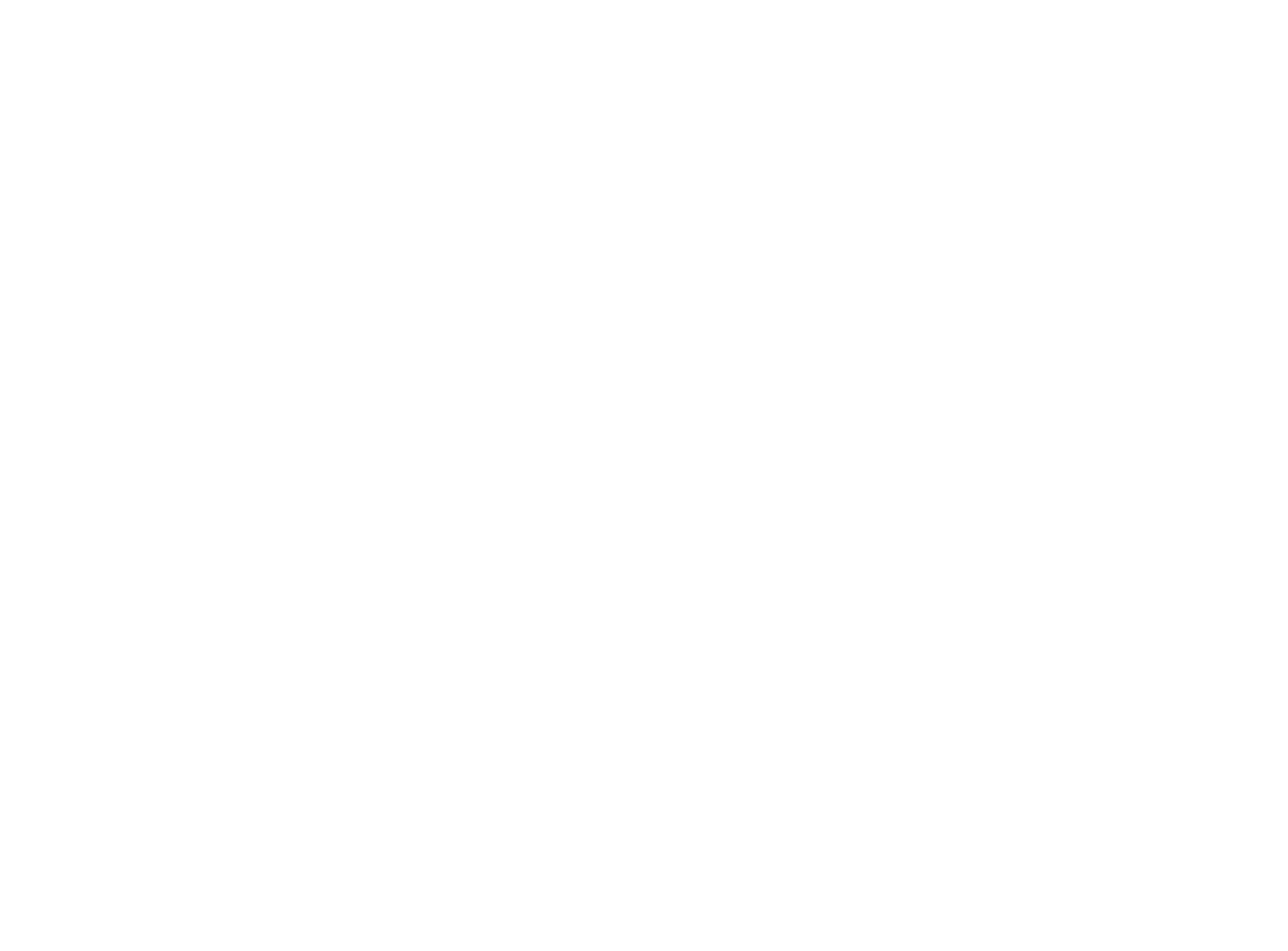 SB159 – Revolving Loan Fund Invest Affordable Housing
Total allocation: $150 Million 
Not ARPA funds
Administered by: State Division of Housing (DOH)
DOH can contract with qualified third-party loan administrators to assist in making loans
DOH may also work with the Colorado Housing Finance Authority to administer
Who can apply: 
Nonprofit organizations doing any activities that may be supported by a loan
For-profit developers
Local Governments defined as a county, municipality, city and county, tribal government, special district, school district, district, or housing authority
Political subdivisions of the state
No Deadline
DOH and any other administrators must maintain the goal of generating enough return on investment to continue the program past its initial round and to future loans
Loans must offer flexible terms and low-interest, below-market rates
DOH must notify communities who have faced barriers to more traditional resources of this loan fund and encourage them to apply
DOH and any other administrator should support innovative funding mechanisms that will allow funds to move quickly and foster "rapid reuse“
Uses include: 
Infrastructure tied to affordable housing development
Gap financing for LIHTC and State Affordable Housing Tax Credit
Acquisition or conversion of existing affordable housing, MF development, land, buildings -- especially in communities that have implemented some statue/regs to encourage affordable housing, or where there are low concentrations of affordable housing
New affordable for-sale housing costs, including construction, land acquisition, tap fees, building permits, impact fees
Preserving existing affordable housing, including publicly funded housing, remediating condemned properties, weatherization, converting short-term rentals to long-term housing
Housing for older adults and people living with disabilities
Land acquisition for affordable housing
Property conversion and adaptive reuse
Permanent supportive housing
Financing energy improvements in affordable housing
Creating permanently or long-term affordable homeownership opportunities

AMI Limits
               • Rental Housing:                  • Rural Resort counties: up to 140% AMI                  • Urban and Rural counties: up to 120% AMI        • Homeownership:                   • Rural Resort counties: up to 160% AMI                   • Urban and Rural counties: up to120% AMI
SB159 - Priorities
Provide for mixed-income development capped at the area identified median income levels wherever the proposed project is located
Are located in or serving communities facing barriers to accessing capital from traditional sources, have suffered significant negative financial or other impacts resulting from COVID pandemic, or are otherwise underserved
Align with other state economic development efforts
Create permanently affordable home ownership opportunities
Ensure long-term affordability of any funded project
Include units restricted for people living with disabilities or featuring universal design
Highly energy efficient or high-efficiency electric equipment
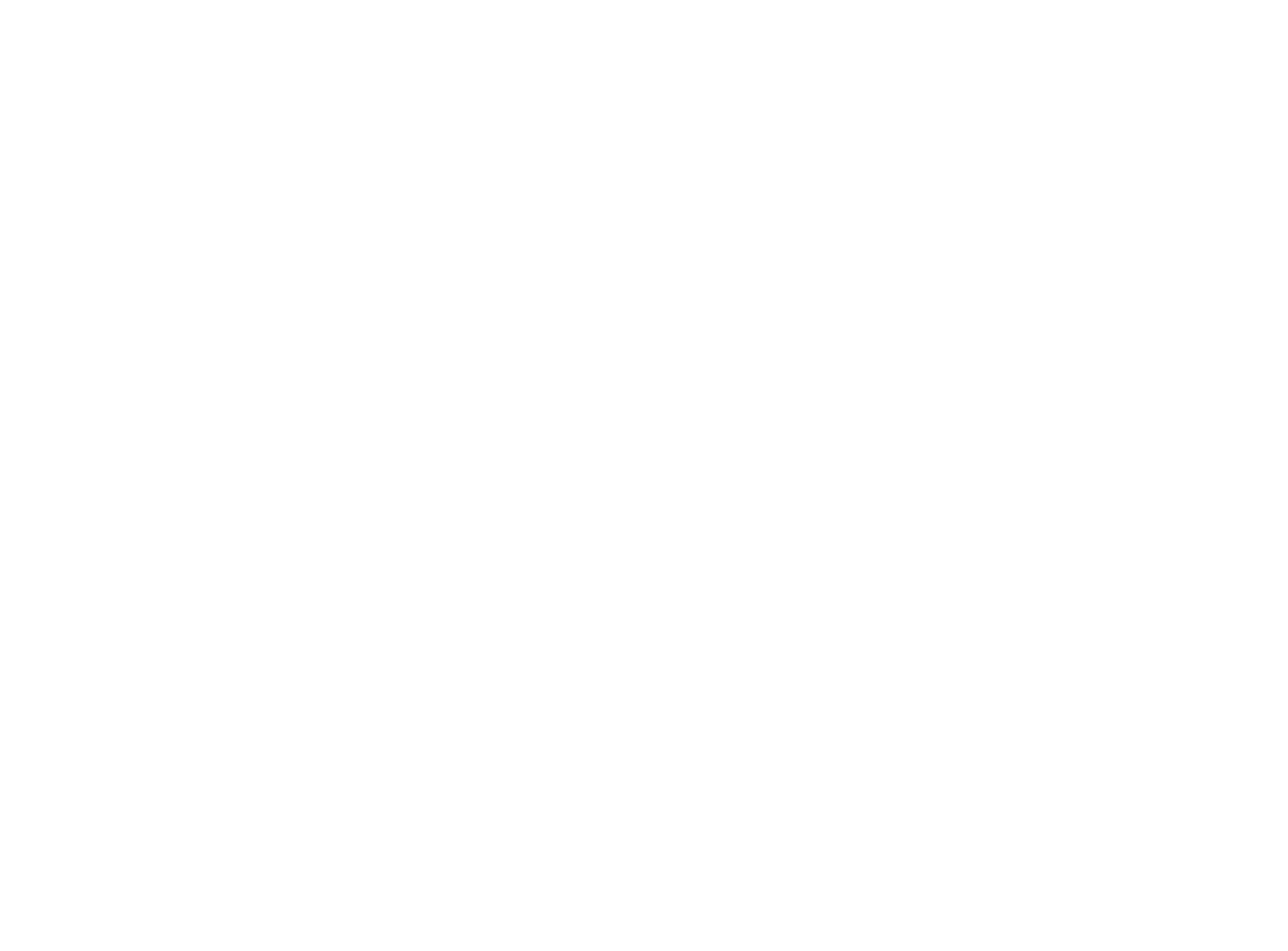 Other Task Force SubPanel Related Bills
HB1282 – Innovative Housing Loan Program
Total allocation: $40 Million 
Administered by: State Office of Economic Development & International Trade (OEDIT), which may contract with qualified third-party entities to administer the program, including CHFA
Who can apply for loans: New or existing housing businesses in Colorado with 500 or fewer employees that create manufactured, prefab, or 3D-printed houses; kit homes; tiny homes; other housing types determined "innovative“ by OEDIT
Incentives for grants:  OEDIT will determine, may include affordability and installing homes in underserved areas of CO
Considerations for successfully funded projects include:
Willingness to dedicate a share of homes for a nonprofit, public housing authority, or organization providing affordable homeownership opportunities to buy at reduced cost
Producing affordable and/or energy efficient units
Potential economic impact of a proposed factory, including job creation
SB160 – Mobile Home Park Resident Empowerment Loan Program
Total allocation: $35 Million 
Administered by: State Division of Housing (DOH), required to contract with 2-3 qualified loan program administrators
Who can apply for loans: Groups or associations of mobile homeowners (or their “assignee”) seeking to purchase the parks where they live
NOTE: projects from low-income communities and others that have been disproportionately impacted by the Covid-19 pandemic will be prioritized
Who can apply for grants (DOH will set aside some portion of these dollars for grants, instead of loans): 
Nonprofit organizations providing technical, other assistance to park residents
Mobile homeowners seeking grants to maintain long-term affordability of resident-owned parks
Bills Expanding CHFA Programs
HB1051 – Affordable Housing Tax Credit
Total Allocation:  $10 Million
Administered by:  Colorado Housing Finance Authority (CHFA) in accordance with annual Qualified Allocation Plan (QAP)
Authorized through: December 31, 2031
CHFA Criteria:
Market conditions 
Proximity to other housing credit properties 
Readiness to proceed 
Financial feasibility and viability 
Experience/Track record of project team 
Project costs
Site suitability
CHFA Priorities:
Projects serving homeless 
Projects serving persons with special needs 
Projects in counties with less than 180,000 in population
SB156 – Middle Income Access Program
Total allocation: $25 Million 
Administered by: Colorado Housing Finance Authority (CHFA)
Who can apply: Nonprofit and for-profit housing developers (loans are made to project developers, not directly to local governments)
Funding deadlines:  This loan program already exists and is intended to fund projects in perpetuity.
Allowable uses:
Acquisition, new construction, housing rehabilitation
Production or preservation of homes affordable to households with incomes between 80-120% area median income, typically rental units
SB232 – Middle Income Affordable Housing Trust Authority
Authority:
To exercise the powers necessary to acquire, construct, rehabilitate, own, operate, and finance affordable rental housing projects, including but not limited to:
Issue bonds in connection with its affordable rental housing projects payable solely from revenues from affordable rental housing projects and with no recourse to the state;
Enter into public-private partnerships and to contract with experienced real estate professionals to develop and operate affordable rental housing projects;
Employ its own personnel or contract with public or private entities, or both, for services necessary or convenient to the conduct of all of the authority's activities;
Provide assistance to tenants in its rental housing to enable a transition to home ownership; and
To establish one or more controlled entities to carry out its activities.
Total Allocation:  $1 Million
Administered By:
Special Purpose Authority
A board of directors (14) composed of appointees by the governor with the consent of the senate
Deadlines
Board appointments by September 1, 2022
The board must solicit project proposals by April 2023 with selections by July 1, 2023
AMI Targets
Urban and Rural:  80%-120%
Rural Resort:  80%-140%
SB232 – Middle Income Affordable Housing Trust Authority
Guardrails Achieved:
Annual Audit, Quarterly reporting, and 3-year review (added in much more robust reporting elements including impact on local market)
Limit to pilot of no more than 3500 units
AMIs set by CHFA+ and not Board
Removing “Heritage Neighborhood” definition
Limit Developer Fees – less than private sector and require diversity in applications
At least 60% of units available at targeted AMIs
Promote mixed income development
Comply with local inclusionary ordinances
3 stages of local government review
Below market rents (10%) 
No short-term rentals
Cannot combine with ARPA funds or tax credits
Cannot use funds to acquire LIHTC or USDA 515 properties
Upon sale, notice to government entities and removal of tax exemption
Concerns:
Timing of proposal
Impact on current housing market and rents
AMI targeting
Long-term affordability assurances
Controlled Entity
Impact on Local Tax Revenue
 Board Composition
Financing Requirements
Risk Mitigation Plans
Homelessness Legislation
HB22-1377: Grant Program Providing Responses to Homelessness
$105M for local homelessness projects

HB22-1378: Denver-metro Regional Navigation Campus Grant
$50M grant to local government for creation/operation

SB22-211: Repurpose the Ridge View Campus
$45M for campus transition

HB22-1083: Homeless Contribution Income Tax Credit
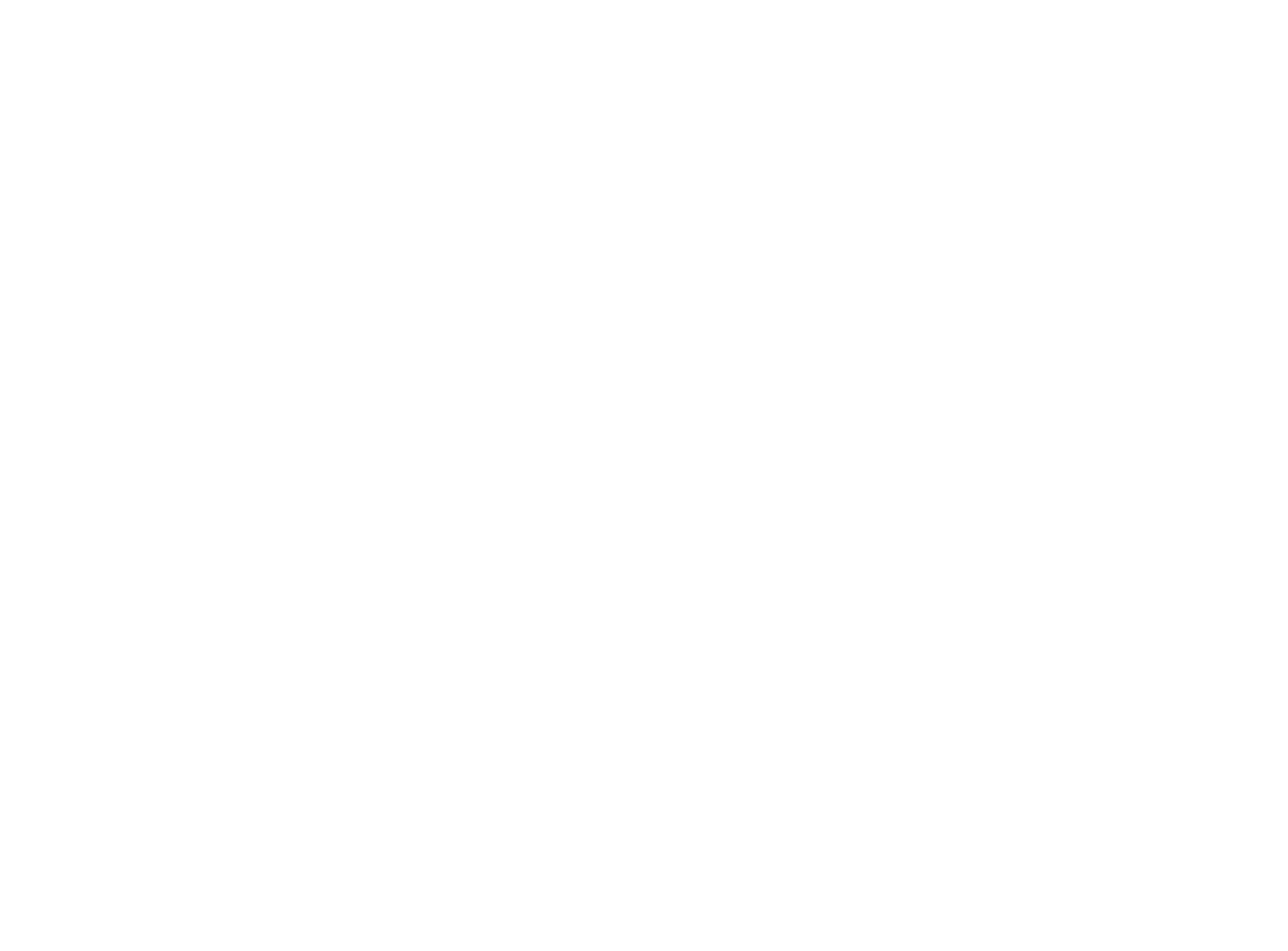 HB1377- Grant Program Providing Responses to Homelessness
Total allocation: $105 Million 
Administered by: State Division of Housing (DOH)
Who can apply: 
Nonprofit organizations
Local Governments 
NOTE: Applicants must provide a match in money or other resources
Funding deadlines: 
Dec 30, 2024: All grants must be contracted out by DOH
Dec. 30, 2026: Funds must be expended by grantees
Allowable uses: 
Permanent supportive housing
Supportive services
Other housing development and homelessness response programs including:
Recovery care
Vocational services
Shelter or transitional housing
Outreach support

$5 Million reserved for:
Outreach and education
Data collection and system integration
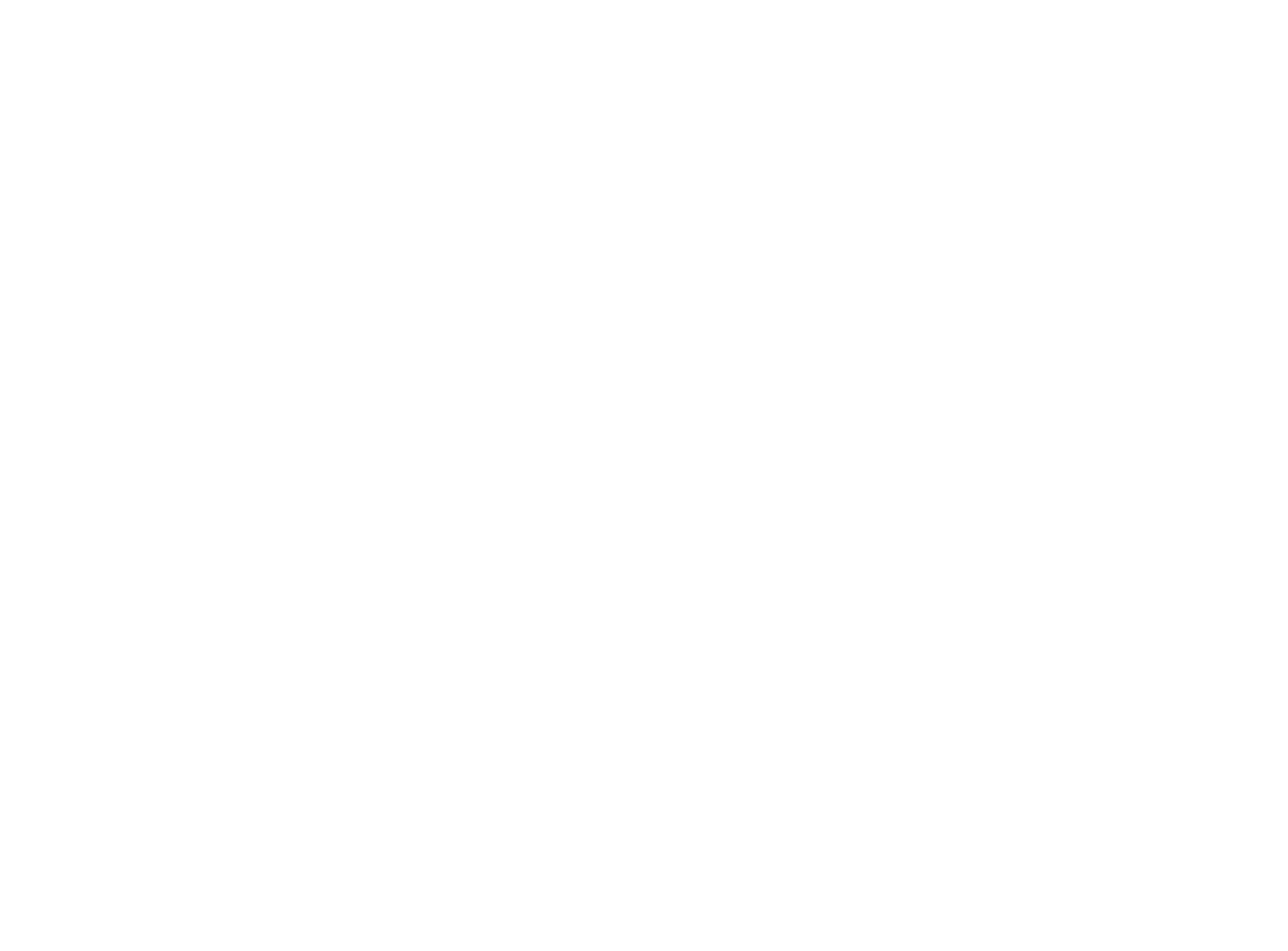 Other Homelessness Funding Legislation
HB1378 – Denver Metro Regional Navigation Campus Grant
Total Allocation:  $50 Million
Administered By: Division of Housing 
Who Can Apply: Local Government in Denver or Community Partner 
Use:
To build or acquire, and then facilitate, a regional navigation campus to respond to and prevent homelessness.
Behavioral Health services, medical care, vocational services, housing, shelter, benefits assistance, case management, life skills training, housing navigation
Deadline:  Money to be spent by December 30, 2026
SB211 – Repurpose the Ridge View Campus
Total Allocation:  $45 Million
Administered By: Division of Housing (upon transfer from Human Services and in cooperation with Behavioral Health Administration and HCPF)
Use:
Ridge View campus to be repurposed and converted into the Ridge View Supportive Residential Community to provide transitional housing, a continuum of behavioral health service treatment, medical care, vocational training, and skill development for its residents and the general public.
HB1083 – Homelessness Contribution Tax Credit
Upgrades and enhances the current enterprise zone contribution tax credit that is used to support organizations that serve people experiencing homelessness.  Benefits of this improvement include:
Making the credit available to providers statewide;
Expanding the types of homeless services that are eligible to include street outreach, homelessness prevention, and emergency shelter programs;
Incentivizing donations to providers in rural and distressed areas;
Streamlining the administration of the credit.

Credit Attributes:
To be administered by DOH starting January 1, 2023 (DOH will release qualifying projects 11-1-2022 and every year thereafter)
Tax credit is equal to 25% of the total contribution to the qualifying organization 
Capped at $100,000 per taxpayer annually
The credit is 30% for rural/distressed areas
Capped at $750,000 in contributions per income tax year for the nonprofit organization
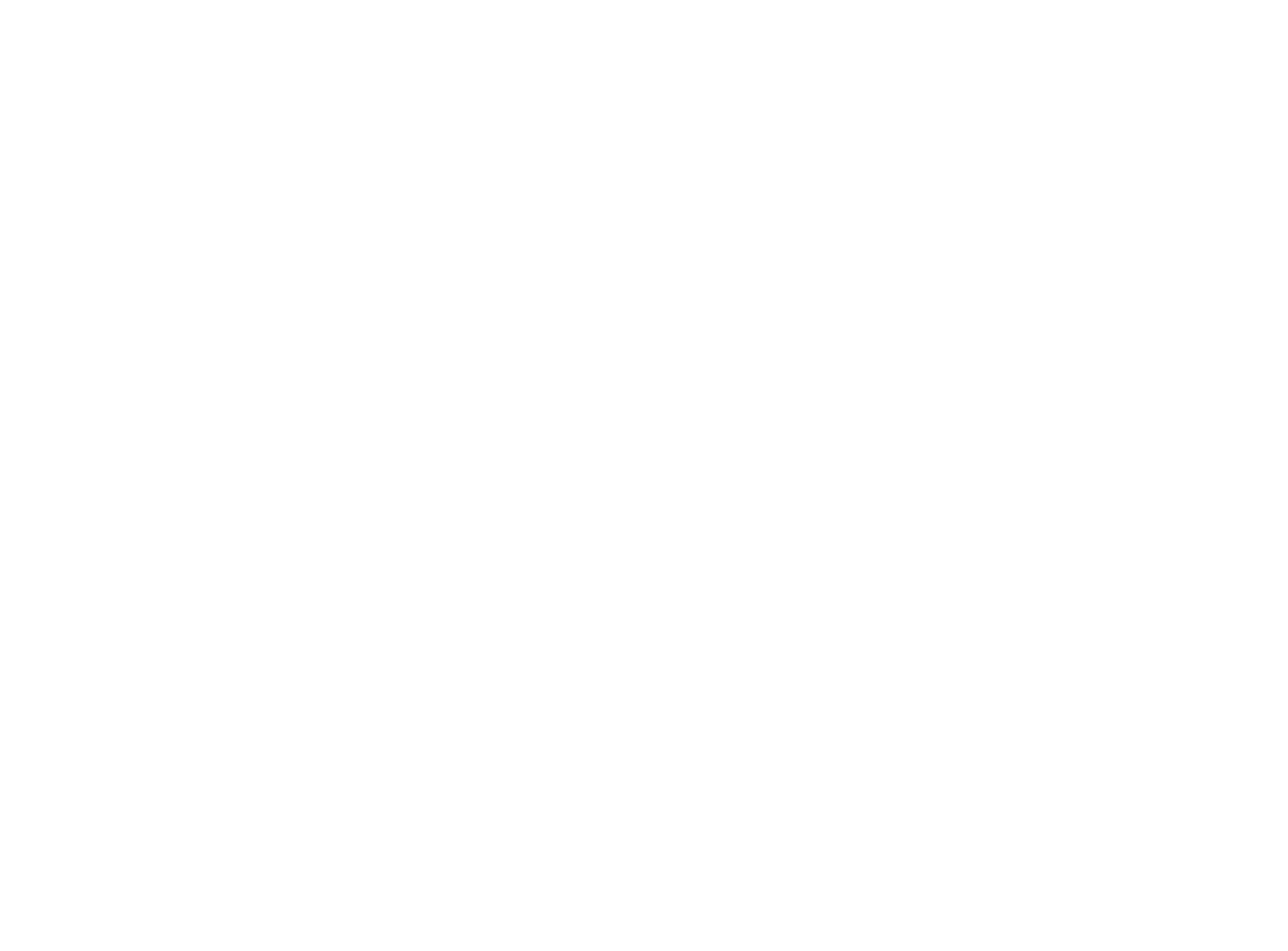 Housing Protections Legislation
HB22-1102: Veterans And Military Status in Fair Housing
Adds veteran and military status as protected class in Fair Housing Statute

HB22-1082: Establish Fair Housing Unit Department of Law
Expands enforcement of state housing laws:
	- Security Deposits
	- Consideration of Criminal History on Rental Applications
	- Late Fees
	- Notice and Frequency of Rent Increases
	- Immigrant Tenant Protection Act
	- Mobile Home Park Act
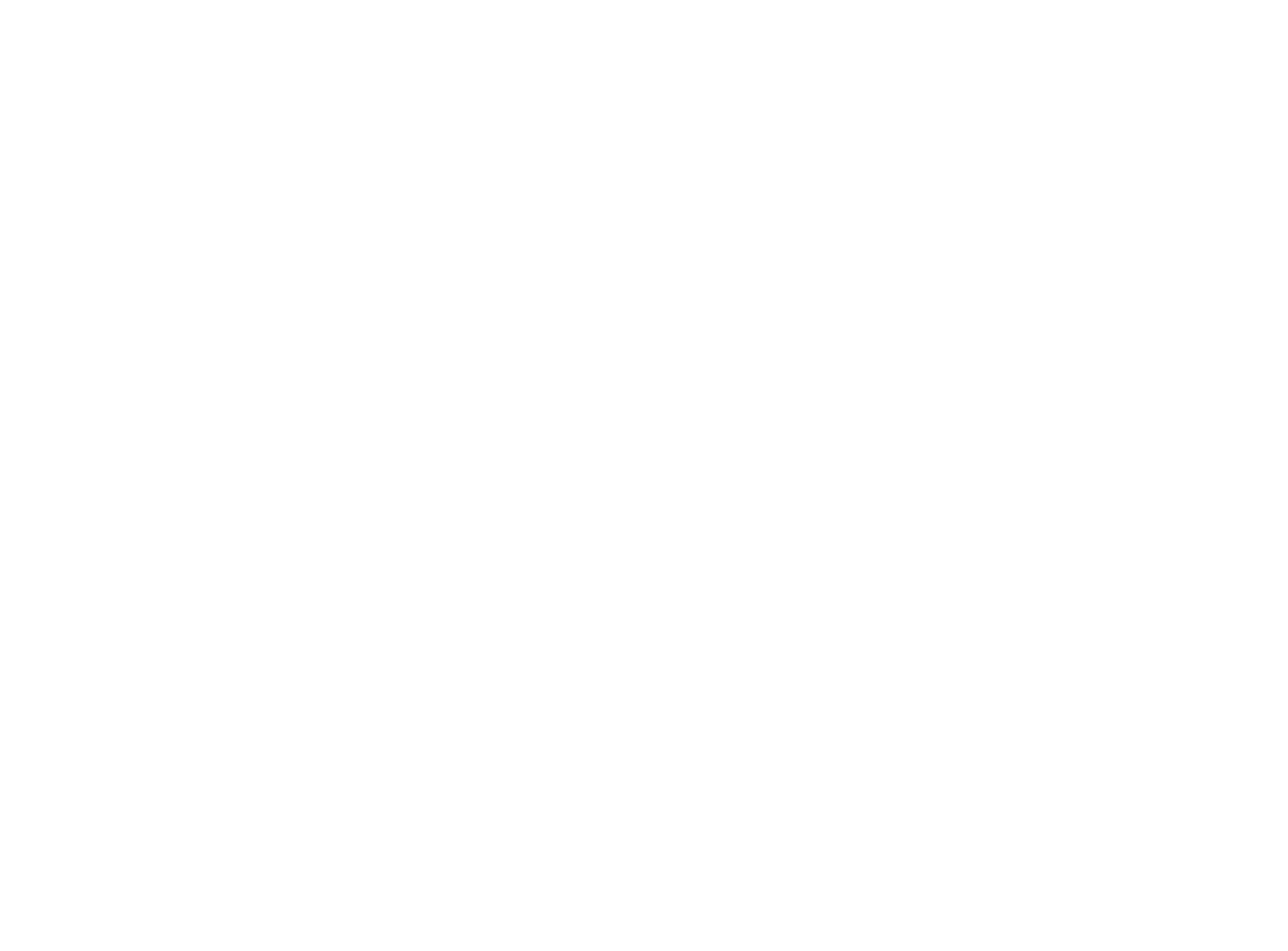 Questions?
Cathy AldermanChief Communications and Public Policy Officer
Colorado Coalition for the Homeless
calderman@coloradocoalition.org
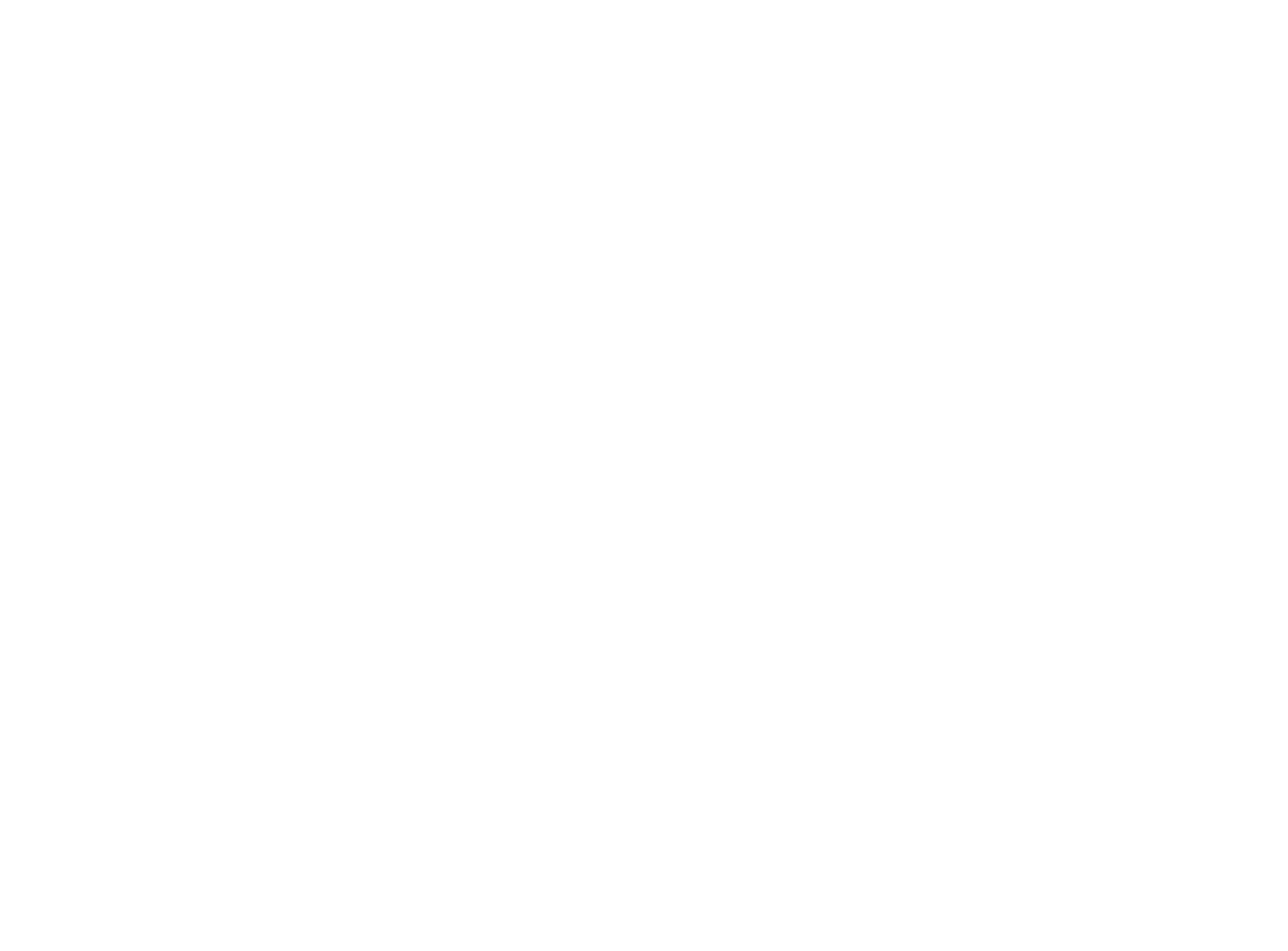